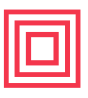 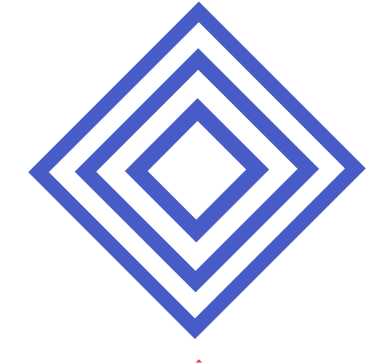 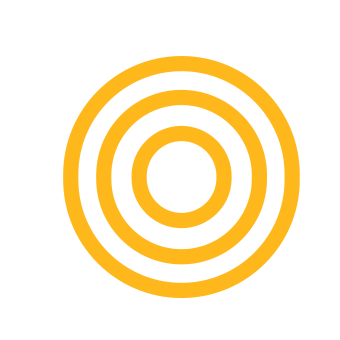 LESSON PLAN
Day 1: Design the app #1
ZONE: Software Zone			AGE GROUP: 11-14		EQUIPMENT:  Computer, internet access, Thunkable  platform.DESCRIPTION: Participants will be introduced to the concept of digital fashion and how digital fabrication can be used in fashion design. They will also discover the Thunkable platform and design the user-interface of the application. ENGINEERING DESIGN CHALLENGE: 
IMB Qatar Fashion and Art academy is holding the “Arabic Fashion” week, where they are conductying several events and workshops discussing and learning about the Arabic fashion. However, they are looking for Mobile apps' developers from Qatar, who can develop a mobile application for both Android and IOS phones, as part of their Fashion-tech workshop. The application must represent a Fashion house, where there are two collections of clothes (Men & Women), and a page that displays different pictures of each collection. Make sure you follow an Arabic theme while designing the application.
LEARNING OBJECTIVES:After attending this session, participants will be able to:
Recognize the interface structure of the platform.
Design the user-interface of the application.
Add, edit and delete components. 
Add and design multiple screens.
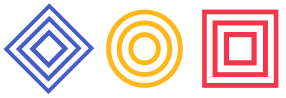 Studio56.qa
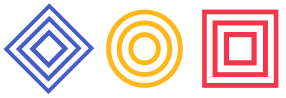 Studio56.qa
Day 2: Design the app #2
ZONE: Software Zone			AGE GROUP:11-14 		EQUIPMENT:  Computer, internet access, Thunkable   platform.DESCRIPTION: Participants will learn about User-interface design and continue designing the screens of the application. 
LEARNING OBJECTIVES:After attending this session, participants will be able to:
Design the user-interface of the application.
Add, edit and delete components. 
Add and design multiple screens.
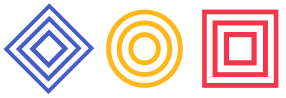 Studio56.qa
LESSON PLAN (Pg 1)
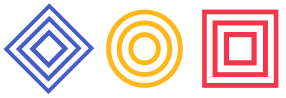 Studio56.qa
Day 3: Design the outfits
ZONE: Software Zone			AGE GROUP: 11-14 		EQUIPMENT:  Computer, internet access, Thunkable   platform, Spreadshirt platform..DESCRIPTION: Participants will prepare two collections of outfits for their fashion house, Men collection and Women collection. They will also add a database to their application with the different products. 
LEARNING OBJECTIVES:After attending this session, participants will be able to:
Prepare two collections of products.
Add a database component to the application.
Design the database to have the images of the two collections (Men & Women).
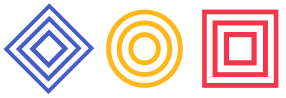 Studio56.qa
LESSON PLAN (Pg 1)
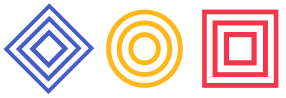 Studio56.qa
Day 4: Coding the application
ZONE: Software Zone			AGE GROUP: 11-14 		EQUIPMENT:  Computer, internet access, Thunkable  platform.DESCRIPTION: Participants will use block coding to program the application to take certain actions based on the user requests. 
LEARNING OBJECTIVES:After attending this session, participants will be able to:
Use block coding to program the application.
Program the navigation between the different screens. 
Program how images are read from the database and displayed on the screen.
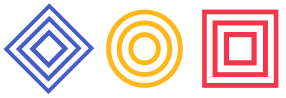 Studio56.qa
LESSON PLAN (Pg 1)
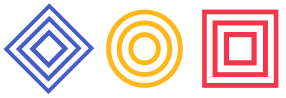 Studio56.qa
Day 5: Test and share the app
ZONE: Software Zone			AGE GROUP: 11-14 		EQUIPMENT:  Computer, internet access, Thunkable  platform.DESCRIPTION: Participants will test the final application, fix any issues, and share their final prototype with others.

LEARNING OBJECTIVES:After attending this session, participants will be able to:
Run the full application on their phones. 
Fix any issues found in the app.
Share their apps with others.
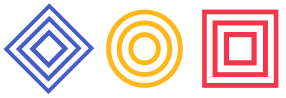 Studio56.qa
LESSON PLAN (Pg 1)
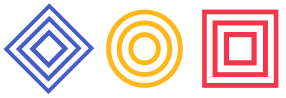 Studio56.qa